באפי אקדמי
טיפים קטנים גדולים
טיפים חשובים לעבודה קלה על המערכת
Ctrl + 0
Ctrl + 0  = מחזיר את כל מה שמופיע בדפדפן לגודל ברירת המחדל.
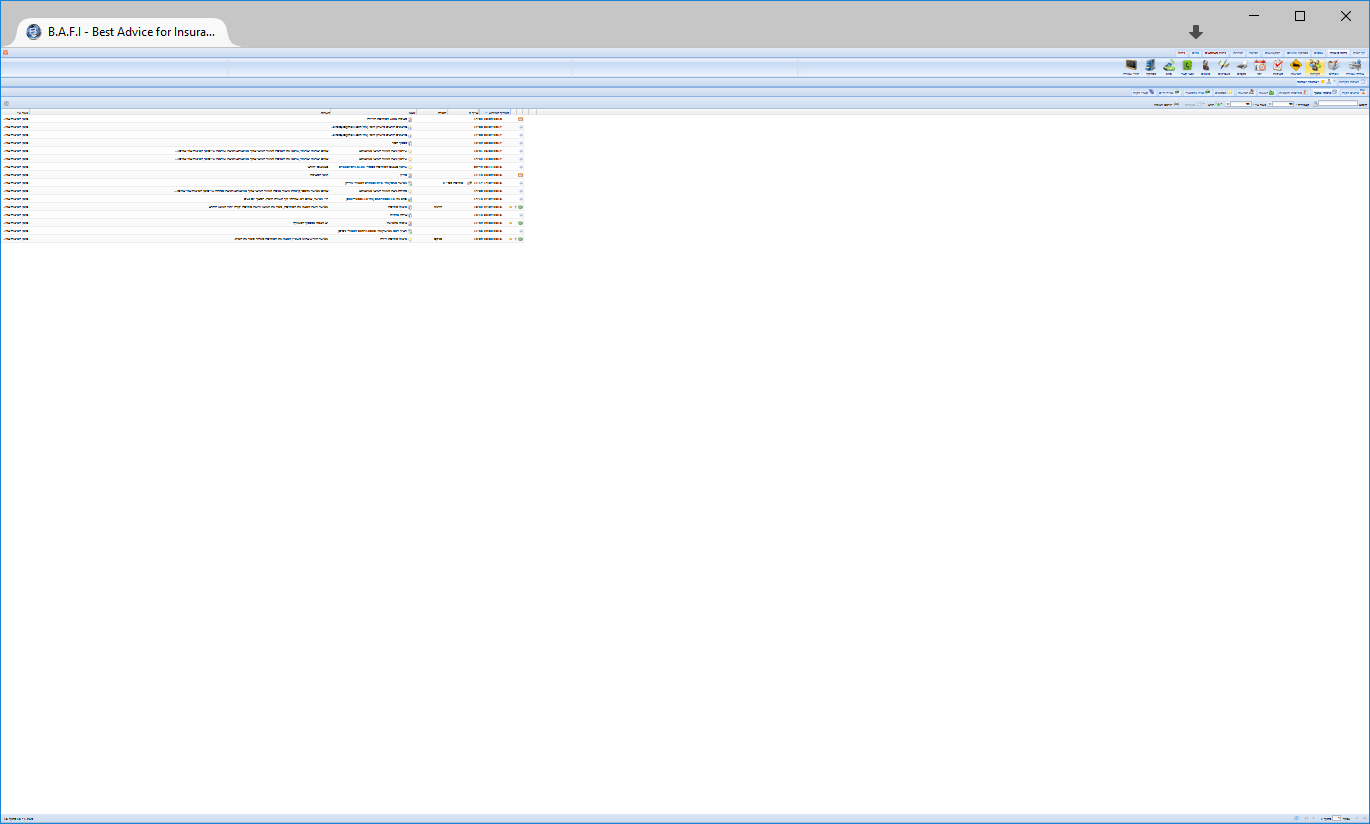 לא תקין
טעות נפוצה: שינוי גודל תצוגה ע"י לחיצה על Ctrl  ועל גלגלת העכבר בו זמנית.
Ctrl + 0
Ctrl + 0  = מחזיר את כל מה שמופיע בדפדפן לגודל ברירת המחדל.
Ctrl + 0= תקין
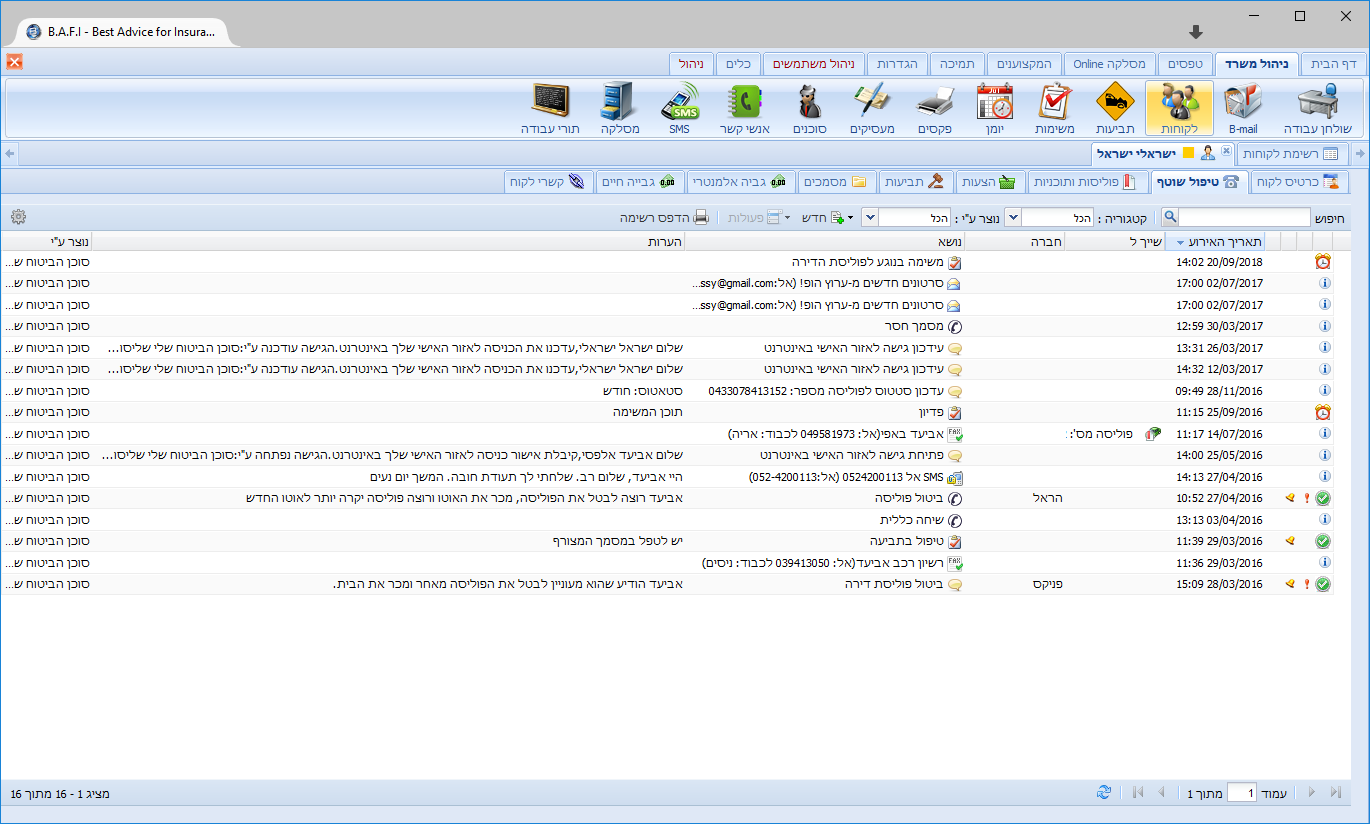 טעות נפוצה: שינוי גודל תצוגה ע"י לחיצה על Ctrl  ועל גלגלת העכבר בו זמנית.
Ctrl + 0
דוגמה נוספת לתקלה הנובעת משינוי גודל תצוגה:
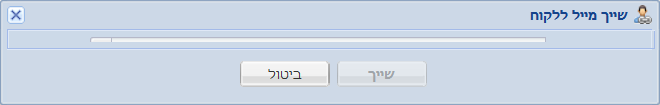 לא תקין
Ctrl + 0
דוגמה נוספת לתקלה הנובעת משינוי גודל תצוגה:
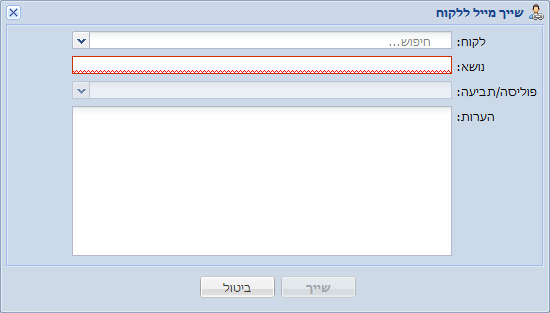 Ctrl + 0 - תקין
F3
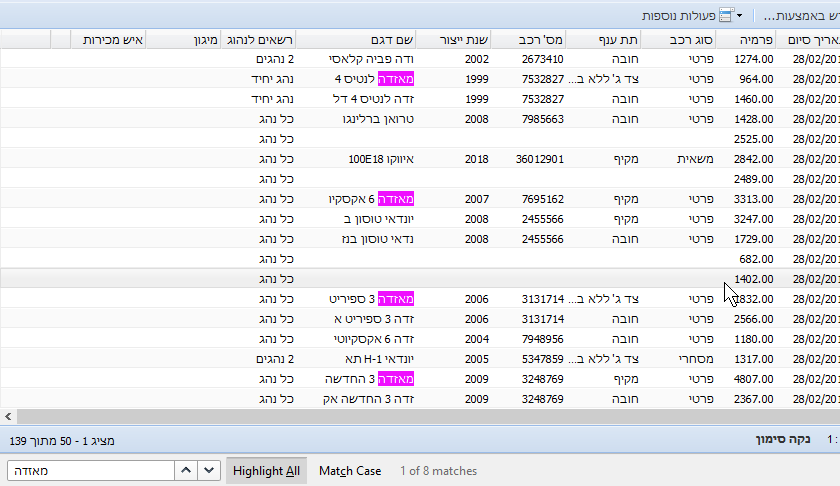 F3  = חיפוש
לחיצה על F3 (או על (Ctrl+F תקפיץ את תיבת החיפוש של הדפדפן ותאפשר איתור מהיר של טקסט.
F5
F5  = ריענון חלון הדפדפן (Refresh)
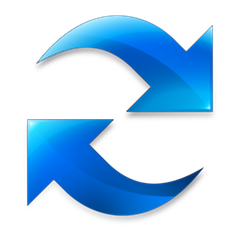 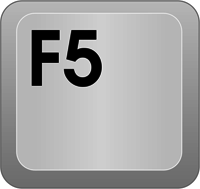 = רענן
F11
F11  = מסך מלא
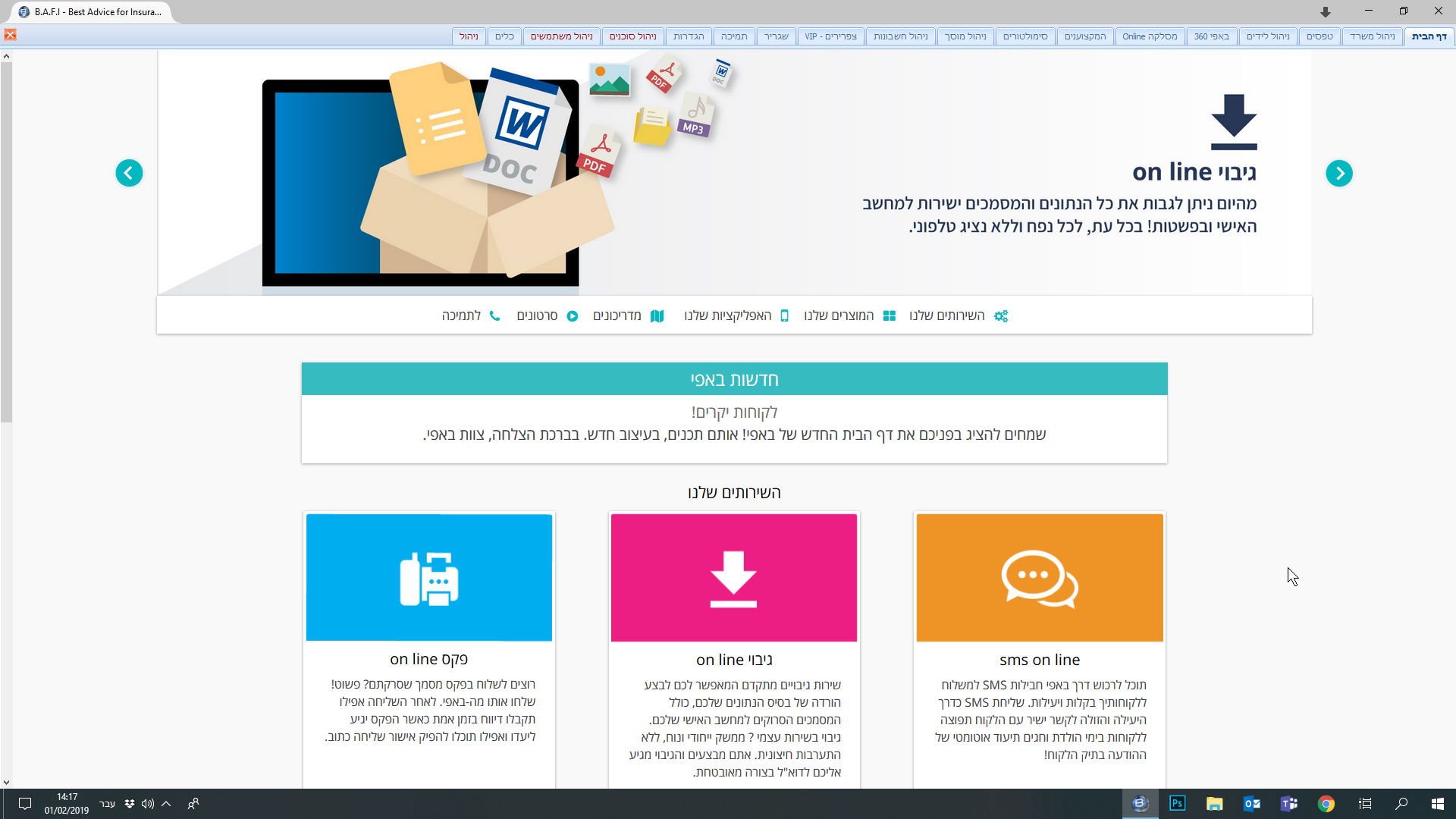 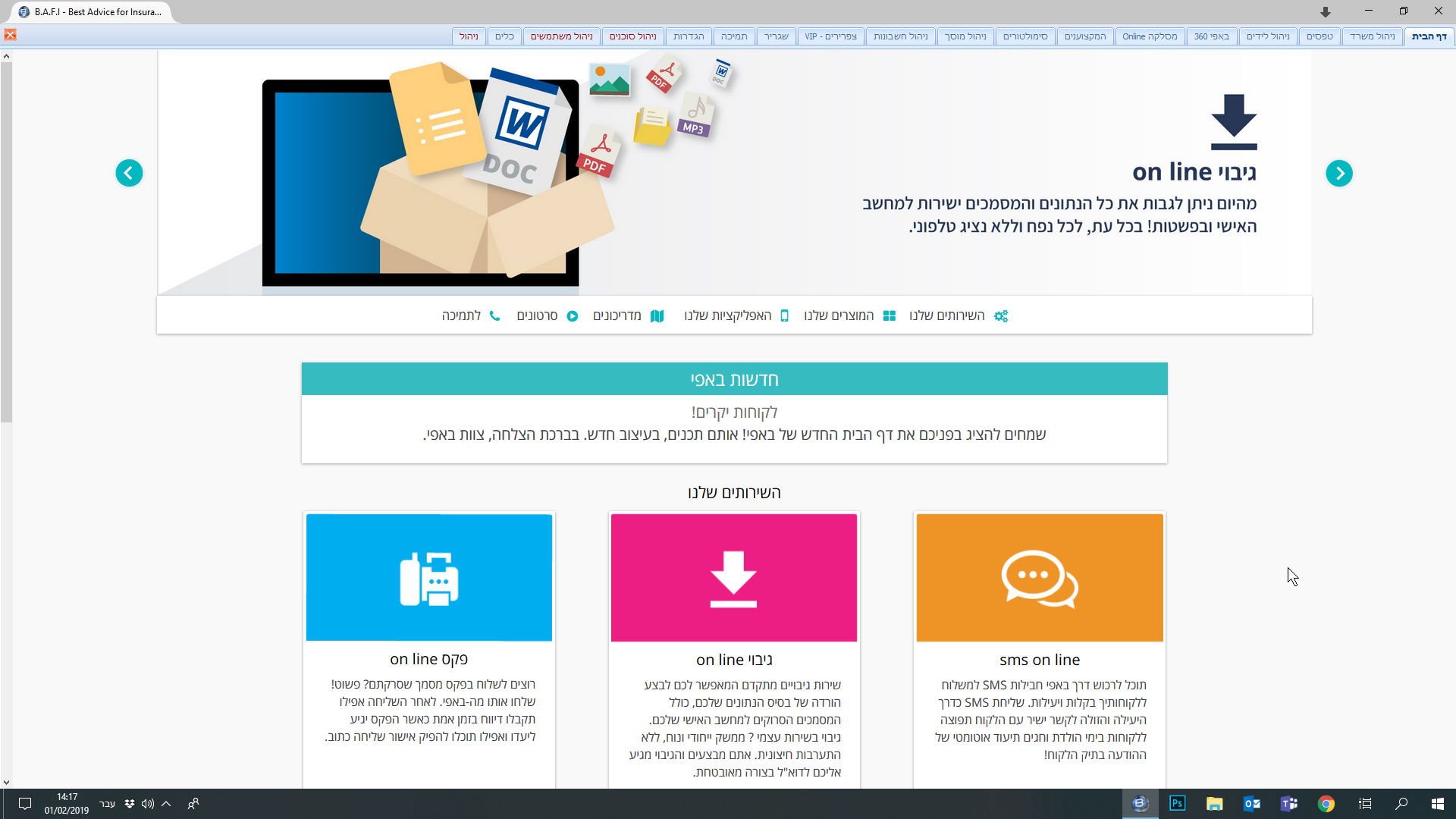 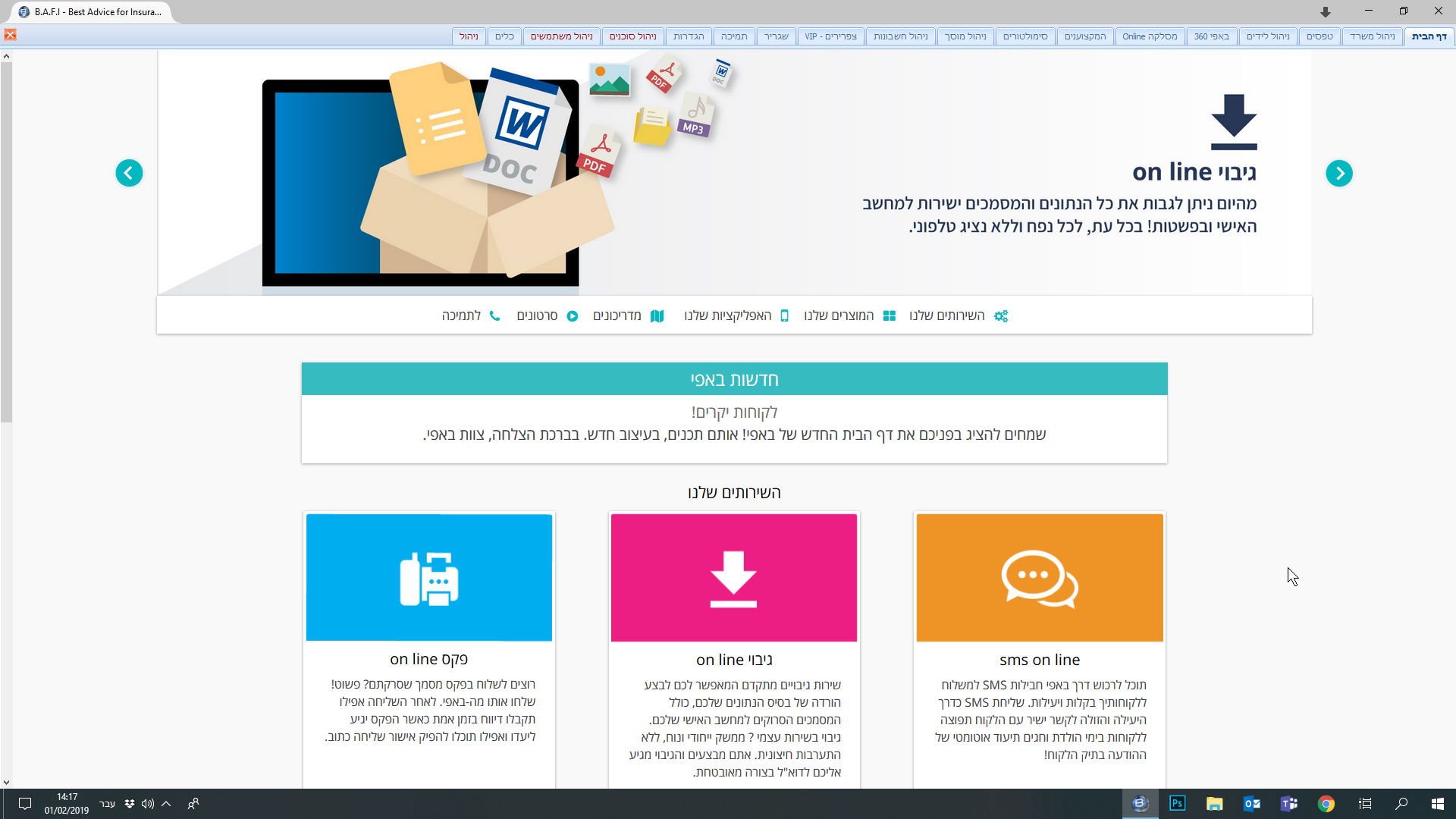 F11 לא פעיל
F11 פעיל
Ctrl + J
Ctrl + J  = חלון ההורדות
מאפשר גישה מהירה לחלון ההורדות. בחלון זה יופיעו הקבצים שירדו מ-באפי למחשב.
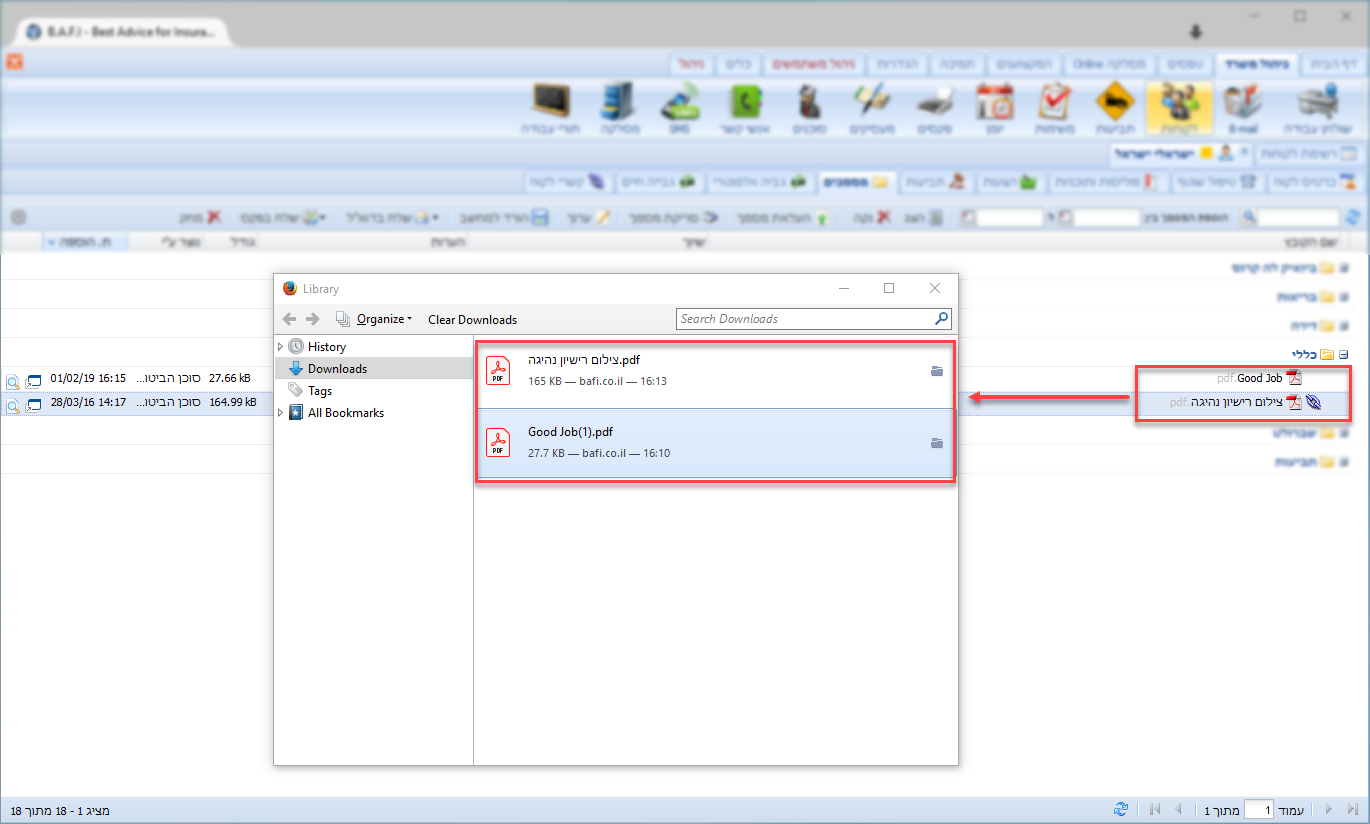 Ctrl + Shift + Delete
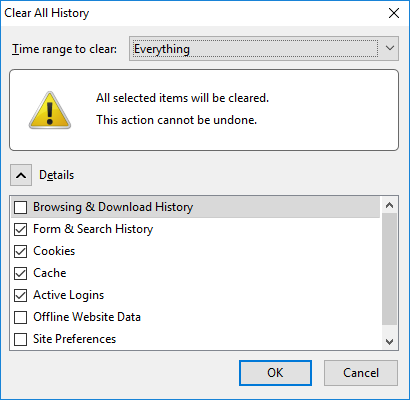 Ctrl + Shift + Delete  = ניקוי נתוני גלישה
פעולה זו גורמת לניקוי מלא של נתוני הגלישה. ניתן להשתמש במידה ומעוניינים למחוק את הסיסמאות השמורות ועוד.